Фізичне виховання і змагання у феодальному суспільстві
Місце фізичного виховання і змагань у житті феодального суспільства
Після падіння рабовласницького устрою в історії людського суспільства настає епоха феодалізму. Згідно історичній періодизації епох феодалізму називається також середньовіччя або середніми віками. Історія середніх віків охоплює тривалий період з V по XVII ст. і насичена яскравими і різноманітними подіями. Цей період відзначився виникненням і розвитком нових форм економічного і суспільного життя, класової боротьби, гострими політичними та ідеологічними сутичками, першими буржуазними революціями.
Для виробничих відношень феодального устрою є характерним, перш за все, панування великої земельної власності, яка за словами Енгельса «була справжньою основою середньовічного, феодального суспільства». Існування великої земельної власності обумовлювало існування феодалів і селян — основних класів феодального суспільства. Вся земля знаходилась у руках феодалів — землевласників. Селяни на відміну від античних рабів були наділені землю і, крім того, були власниками знарядь праці і робочої худоби. Але, селяни у феодальному суспільстві ніколи не були власниками землі, яку обробляли. Такі відношення власності викликали необхідність позаекономічної залежності у феодальному суспільстві. Однієї з форм залежності у феодальному суспільстві було кріпацтво.
Тому у період середньовіччя у відповідь на феодальне насильство виникали повстання селян проти церкви і феодалів, масові єретичні рухи, які висловлювали соціальні бажання народу. У галузі фізичної культури після падіння рабовласницького устрою в Європі настає тривалий період занепаду. Власне це відбувається і з розвитком культури в цілому аж до епохи Відродження (XIV ст.).
Те, що було досягнуто людством в галузі фізичної культури в античних рабовласницьких державах було забуто, зруйновано. Класичні системи фізичного виховання Стародавньої Греції , споруди для занять фізичними вправами, іграми, іі іік кучі змагання давнини не тільки були надовго забуті, але самі фізичні вправи таігри, які були у побуті народу жорстоко заборонялись і переслідувались християнською церквою.
Таким чином, історичні факти свідчать про те, що рівень фізичної культури у феодальному суспільстві був набагато нижчим, ніж за часів рабовласництва.
Чому наступив такий занепад в галузі фізичного виховання і змагань в умовах соціально-економічної формації, яка об'єктивно була більш прогресивною, ніж попередній рабовласницький устрій. 
В основі цього явища були об'єктивні соціально-економічні причини, які призвели до того, що у феодальному суспільстві, порівняно з рабовласницьким, різко змінились і соціальні функції фізичної культури.
У феодальному суспільстві був дуже низький соціальний попит на фізичне виховання і змагання. Проаналізуємо,наприклад,тільки основні соціальні функції фізичної культури в умовах феодалізму : виробничу, військово-прикладну, фізичного розвитку, інтегровану, виховну і культуру.
Феодальні виробничі відносини і фактично простий тип селянської праці хоча і вимагали розвитку рухової системи, в цілому супроводжувалися пригніченням інших систем і функцій організму. Соціально-економічні умови, суспільний розвиток класового примушування селяї^ призводили до цію, що вони вимушені були працювати понад фізичних можливостей свого організму, у результаті передчасно витрачались енергетичні ресурси організму і скорочувалась тривалість життя до 30-40 років.
Слід враховувати, що у період епідемій багато населених пунктів ставали буквально безлюдними. Прості селяни не мали можливості дбати про своє здоров'я і займатись фізичним вихованням підростаючого покоління. Якщо феодали зуміли в решті решт створити для себе певну систему військово-фізичної підготовки, то селяни не могли цього зробити у силу свого безправного становища. Фізичні вправи та ігри селян, яких пригнічували, були доволі обмеженими і примтивними і складались з традиційних видів вправ.
Можна констатувати, що в галузі фізичного виховання у становищі трудящих мас у період рабовласницького і феодального ладу багато спільного. Але, як відомо, рівень фізичного виховання характеризується багатьма функціями. Другою по значущості є військова функція фізичної культури.
В умовах феодалізму, як і усього іншого експлуататорського суспільства, ця функція реалізується класом феодалів, якім необхідно було утримувати селян у покорі, приймати участь у багаточисельних війнах, які були невід'ємни атрибутом феодального суспільства. Здавалось би і тут завдання феодалів і рабовласників повинні реалізуватись однаково. Однак у феодальному суспільстві все відбувається по-іншому. Рівень військової справи дозволяє вирішувати результати бою порівняно невеликою кількістю важкоозброєних лицарів, а селян надійніше тримає у покорі неї стільки сила зброї, скільки християнська церква.
Таким чином, феодали не були зацікавлені у своїй військово-фізичній підготовці так, як колись рабовласники, у яких не було іншої можливості, крім військової сили, утримувати у покорі рабів, тому що кожен раб молився своєму богу. В умовах феодалізму християнська церква, яка була найбільшим землевласником, потерпіла поразку у боротьбі за політичну владу, але досягла майже абсолютного панування у всіх сферах ідеології і культури. Історія християнства показує, що церква на протязі багатьох сторіч була ворогом фізичної культури. Церква жорстоко розправлялась з тими, хто порушував її заборони.
Із утвердженням християнської церкви у відношенні релігії до фізичного виховання настає новий етап, обумовлений, перш за все, міркуваннями політичного характеру. Церква, намагаючись до одноосібного впливу на всі сторони життя народу, починає чинити перепони змаганням, заняттям фізичними вправами. Вона висуває ідеали аскетизму, які були несумісні із пропагандою вдосконалення людського тіла, його гармонійного розвитку. Тому у кінці IV ст. наказом імператора Феодосія І, який розповсюджував християнство примусовим шляхом, були заборонені олімпійські ігри та всі обряди і церемонії, які були з ними пов'язані.
У той же час церква була ворогом науки, тому що свою владу вона могла утримувати, керуючи лише неосвіченими людьми. В інтересах церкви утверджується схоластична система освіти і виховання, яка була заснована на слі­пні мірі и авторитети.
Фізична культура в епоху середньовіччя перестає виконувати інтеграційну функцію. На початку етапу розвитку феодалізму існувала велика кількість маленьких держав, які намагались підкорити одне одного і тому постійно вели війну. У період появи абсолютистських держав першочергову роль відіграє королівська влада і в цьому відношенні запит на фі нічну культуру не з'являється.
Таким чипом, у період феодалізму (особливо в період раннього і розвинутого феодалізму) мав місце незначний соціальний попит на фізичне виховання і змагання; соціальні функції фізичного виховання і змагань проявляються, в основному, у сфері військової діяльності; все це у сукупності пояснює чому фізична культура середньовіччя мала нижчий рівень порівняно і рабовласницьким устроєм.
Роль змагань у військово-фізичній підготовці лицарів.
Класовий характер фізичного виховання фізичної культури у феодальному суспільстві тісно пов'язаний ще з однією особливістю, а саме — з військовою спрямованістю. В основному це відноситься до фізичної культури феодалів. Величезне значення військової функції класу феодалів у середні віки обумовлювалось панівним місцем, яке займала у середньовіковому суспільстві війна. Природно, що військовій справі приділялось дуже багато уваги. Правомірно сказати, що фізичне виховання було пов'язане з військовим навчанням. З розвитком феодальних відносин військова справа, отже військова підготовка і фізичне виховання стає привілеєм і обов'язком феодалів.
Саме військово-фізичне виховання майбутніх лицарів розпочиналось з ранніх років, звичайно у замках багатих феодалів. Замки сюзеренів були ніби-то школою для лицарської молоді. Це «шкільне» виховання мало власне сімейний характер, хоча і було у деякій мірі регламентоване.
Феодали-чоловіки проходили дві обов'язкові ступіні виховання, які вели до посвяти у рицарі, і одну необов'язкову — вищу ступінь.
Звичайні феодали посилали своїх 7-річних синів у замок сеньйора, де їм надавали звання пажів. Пажі проходили першу ступінь лицарської підготовки і служби. Для досягнення сили і спритності вони займались стрільбою із луку, метанням каменів і списів, стрибками, бігом, боротьбою,плаванням та їздою верхи. Одночасно їх навчали полюванню, фійськово-фізичним вправам і лицарському етикету.
Придбані у пажеському віці вміння і навички вдосконалювались на наступній ступіні, коли по досягненню 14 років пажам надавали звання «зброєносців» і вони отримували право носити меч та шпори.
Під керівництвом спеціальних викладачів зброєносці об'їжджали диких коней, бігали у важких латах і без них на довгі дистанції,стрибали через рови і забори , лазили по драбинам і без них по кріпосним стінам, плавали із зброєю і без неї, арі і ирували собак, грали в шахи. До кінця перебування у зброєносцях молоділюди займались фехтуванням на мечах, списах та їздою верхи у повному і спорядженні. Так здійснювалась загальна фізична і військова підготовка зброєносців. По досягненню 21 року їх посвячували у лицарі.
Третя ступінь лицарської підготовки — фізичне вдосконалення була доступна тільки багатим сеньйорам. Вона включала лише ті види фізичних вправ, які відповідали індивідуальним нахилам (наприклад, боротьба, фехтування та ін.). На цій ступені переважало не групове, а індивідуальне навчання. Завдяки такій системі виховання лицарі, як правило, б^ли людьми фііичпо сильними, спритними і витривалими, які володіли основними прийомами бойових дій. їх гордістю була груба фізична сила. У своєму колі вони дотримувались так званого лицарського етикету, але у відношеннях з селянами і міщанами допускали грубість і насильство.
Рівень військово-фізичної підготовки лицарів перевірявся у ході лицарських турнірів, які являли собою своєрідну форму змагань. Під час їх проведення підводився підсумок військово-фізичної підготовки феодальної аристократії і готовності лицарських загонів до бойових дій. Турніри зародились у період раннього середньовіччя. У своєму розвитку вони пройшли два етапи: перший — реалістичні військові ігри, коли турніри були приблизними битвами, другий — одноборства, які називались у французів «жут», у німців «тьост».
Масові реалістичні битви («бухурди»), фактично вигравали роль військових маневрів, відбувались на величезних просторах і відтворювали картину тих або інших військових дій. З часом вони стали проводитись на обмеженій ділянці, з певними правилами і у регламентований час.
Найбільш серйозний характер носили масові турніри, які являли собою сутичку двох озброєних загонів. Загони шикувались за натягнутими мотузками на кінцях майданчика. Мотузки за сигналом рубались, і загони кидались і назустріч один одному. Лицарі, які загубили шолом або були збиті з коня, ви­бували із змагань. Вигравав той загін, який мав менше втрат. Учасники турніру, які найбільш відзначились, отримували з рук дам цінні нагороди.
Таким чином,лицарські турніри та їх еволюція були відображенням соціального запиту на фізичне виховання і змагання. Чим вищий рівень соціального попиту – тим вищий рівень фізичної культури.
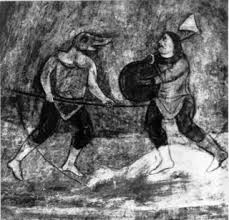 Початок формування буржуазної фізичної культури
Глибокі соціальні зрушення, які намітились у надрах феодалізму і призвели у подальшому до перемоги капіталізму, були об'єктивною осно­вою для розвитку буржуазної фізичної культури, суттєвою частиною якої був новий погляд на природу людини і навколишнього світу. Потреби зростаючого капіталістичного виробництва стимулювали розвиток науки. У XVII і особливо у XVII ст. у розвитку науки відбуваються докорінні зміни. У ході запеклої боротьби зі схоластикою і релігійним світоглядом розробляються нові, наукові методи дослідження явищ природи. Відбуваються відкриття, які закладають фундамент для всього наступного розвитку природознавства.
У європейських каїнах складається новий світогляд, з'являється новий тип людини, з іншими запитами та ідеалами. Цим світоглядом був гуманізм – напрям суспільної думки, який характеризується захистом гідності і свободи особистості,її всебічного розвитку, боротьбою за людяність суспільних відношень.
Гуманізм, який зародився в Європі у XV-XVI ст. висуває перший план інтерес до людини, людської особистості, виступачи проти середньовічного аскетизму, феодального і церковного гноблення. Значні  успіхи були досягнуті і у вивченні організму людини. Необхідно підмітити, що розвиток гуманізму і нові погляди сприяли розвитку нових поглядів на фізичне виховання і здоров'я людини. Відбувається перегляд  положень, які панували у середньовічній медицині, створюються нові теорії про природу організму людини і методах лікування хвороб. Починаються систематичні анатомічні розтини, які знаменували зародження наукової ана- мії . Створюються основи теорії кровообігу у людини. Це відкриття стало складовою частиною фундаменту для наступного розвитку фізіології тварин і людини.
Вже ранні гуманісти (В. да Фельтре, І. Меркуріаліс, Я. А. Коменський та ін.) у своїх працях і практичній діяльності розглядають питання про фізчний розвиток. У подальшому їх погляди були значно розвинуті діячами Відродження і Просвіти.
Таким чином, гуманісти середньовіччя проклали шлях новому напряму у вихованні, завдання його вони бачили у підготовці здорових та освічених людей, з різнобічними інтересами, які були б практично пристосовані до життя. Однак середньовічний гуманізм являв собою відбиття буржуазного світогляду, тому для нього вельми характерна класова обмеженість. Біьшість гуманістів турбувались не про народ, а про обрану верхівку суспільства.
Вітторіо да Фельтре
Ієронім Меркуріаліс
Ян Амос Коменський
Проте, прогресивність всіх буржуазних гуманістів полягала в тому, що вони активно боролись проти схоластичного виховання і аскетичних ідеалів середньовіччя,відстоювали вільний розвиток людської особистості і вважали фізичне виховання невід’ємною частиною загальної системи виховання.
Подальший розвиток буржуазії як класу значно посилив її запит на фізичне виховання. Становлення і розвиток капіталістичного виробництва посилили потребу у вдосконаленні форм і методів виховання і освіти представників панівних кіл (перш за все — буржуазії, яка разом із здобуттям економічної переваги намагається отримати політичну владу). Процес утвердження капіталізму висуває потребу у «нових» людях, різнобічно підготовлених представників свого класу, які здатні організувати і очолити виробництво, морські і торгівельні експедиції, боротьбу за політичну владу. Характерним прикладом у цьому відношенні є Англія, яка у подальшому стала батьківщиноні спорту. Об'єктивною основою цього був вступ Англії на шлях буржуазного розвитку (раніше інших країн), що створило передумови для більш інтенсивнного розвитку фізичної культури.
У XV-XVI ст. в Англії має місце так званий «опікунський» спорт. Перш за все це характерно для верхової їзди і полювання. Багаті люди вже не тільки самі їздили верхи, займались полюванням, але і спеціально вирощували коней, собак, займались дресируванням, утримували жокеїв, готували їх до змагань. Фактично іде підготовка людей спеціально для виступів у змаганнях. Конкуренція впроваджується буржуазією у всіх сферах життя. До цього процесу залучається і англійська аристократія, яка робить фізичне виховання привілеєм багатих.
Цьому процесу вже не в змозі протидіяти церква, яка переслідувала заняття фізичними вправами. У 1618 р. в Англії з'явився королівський маніфест, згідно якого не тільки дозволялось займатись фізичними вправами та іграми, але можна було робити це навіть у неділю,з чим церкві було дуже важко погодитись.
Таким чином,розвиток фізичного виховання у період феодалізму дуже тісно пов'язаний з розвитком буржуазії, буржуазної культури.